Confident, Brave, Self-Assured
Sociolinguistic Identity
The Community of Practice
Emotional, Passionate, Expressive
`
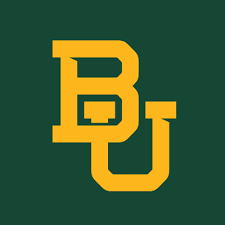 Poets and Personae: ‘Poet Voice’ as Sociolinguistic Identity Construction in Spoken Word Poetry
Cannon Williams, Dr. Jeannette Marsh, Ph.D.
Department of Linguistics, Baylor University, Waco, TX, 76798
Cannon_Williams@baylor.edu
Poet Voice
Honest, Vulnerable
Proposal
Future Research
If I’m doing my job well, when I’m performing a poem . . . the poem is being shared with as much honesty and presence as possible.
											— Sarah Kay, founder of Project V.O.I.C.E.
Poet Voice (PV): a communicative style frequently used in the performance of Spoken Word (SW) poetry, which includes the following features:
Based on the foundational concepts of the third wave of sociolinguistic identity studies and the Community of Practice, this project examines:

Data from third-party interviews with SW poets 
The use of PV features in various performances of SW poetry



In order to propose:
Robust volume
Unusually clear and emphatic articulation
Use of performance space, such as
Gestures using the hands and arms
Movement of the head and upper body
Serious and dramatic facial expressions
Emphatic pauses between words, often paired with drops in intonation
Use of rhythmic cadence 
Breathy voice quality
PV features with indexical potential:
Serious and dramatic facial expressions
Breathy voice quality
Airas & Alku (2006)
Laver (1980)
Gafni & Tsur (2017)
Three bundles of character traits generally associated with the “SW poet“ identity

Features of PV with indexical potential for each bundle
(Mande 0:11-0:17)
(Lord & Miller 0:27-0:36)
Salient features are often treated as a social stereotype of the art form and parodied in popular media (see above examples).
The SW CoP offers a rich context for future research, including:

First person data collection:
 Ethnographic observation of performative styles of SW poets
Interviews with poets regarding:
The ”SW poet” identity
Use of PV features
Performance style
More detailed exploration of the indexical potential of specific PV features 
Exploration of the evolution of PV feature use over the course of a poet’s career
I have been accused of . . . opening [poetry’s] doors to anyone and everyone who needs to hear or express feelings, thoughts and passions in a poetic fashion.
											— Marc Smith, founder of the National Poetry Slam
PV feature with indexical potential:
Clear and emphatic articulation
Podesva (2004)
The constructivist approach to sociolinguistic identity:
“linguistic variables do not index [social] categories but characteristics” (Eckert 2012:93)
Indexicalization/Iconization: a speaker uses linguistic features to index characteristics associated with a larger social identity
Eckert (2000 & 2008)
Gal & Irvine (2009)



In using features of PV, a SW poet performs the “SW poet” identity.
I do no[ʔ] remove his name from my phone.
I do no[ʔ] (.) remove. his na:me. from my pho:ne
I do NO[tʰ] (.) remo:ve (.) his na:me (.) from my pho:ne. 
												(Rosen 5:51)
References
(In response to, “What does is it take to be a Spoken Word poet?”) It’s good to have performance skills: being comfortable onstage, confident in your ability to entertain the audience. 
											— Katie Ailes,  co-founder of Edinburgh’s Loud Poets
Ailes, Katie. “Outwith.” Falkirk Storytelling Festival, September 27, 2017. Video, 1:26. https://www.youtube.com/watch?v=5k1FGMFN92A&list=PLh7CpqpAgmRko0u8IwklkbskzIkhePZx1&index=13&t=0s
 
Ailes, Katie. 2015. Spoken Word Interview. Katie Ailes, April 20, 2015. https://katieailes.com/2015/04/20/spoken-word-interview/. 
 
Airas, Matti & Paavo Alku. 2006. Emotions in vowel segments of continuous speech: 	Analysis of the glottal flow using the normalized amplitude quotient. Phonetica 63(1). 26–46.

Benor, Sarah. 2001. The learned /t/: phonological variation in Orthodox Jewish English. In Daniel Ezra Johnson & Tara Sanchez (ed.), Penn Working Papers in Linguistics from NWAV 29, 1–16. Philadelphia: University of Pennsylvania, Department of Linguistics.
 
Bucholtz, Mary. 1996. Geek the girl: Language, femininity and female nerds. In Natalie Warner, Jocelyn Ahlers, Leela Bilmes, Monica Oliver, Suzanne Wertheim & Melinda Chen (eds.), Gender and belief systems. 119–131. Berkeley: Berkeley Women Lang. Group.
 
Eckert, Penelope. 2000. Linguistic variation as social practice. Oxford: Blackwell Publishing Ltd.
 
Eckert, Penelope. 2008. Variation and the indexical field. Journal of Sociolinguistics 12(4). 453–476. 
 
Eckert, Penelope. 2012. Three waves of variation study: The emergence of meaning in the study of sociolinguistic variation. Annual Review of Anthropology 41(41). 87–100. 
 
Gafni, Chen & Reuven Tsur. 2017. ‘Softened’ voice quality in poetry reading: An acoustic study. Style 51(4). 456–481. 
 
Gal, Susan & Judith T. Irvine. 2009. Language ideology and linguistic differentiation. In Alessandro Duranti (ed.), Linguistic anthropology: A reader, 402–431. Malden, MA. Wiley-Blackwell. 

Laver, John. 1980. The phonetic description of voice quality. Cambridge: Cambridge University Press.

Mande, Joe, writer. Parks and Recreation. Season 5, episode 16, “Bailout.” Directed by	 Craig Zisk, featuring Amy Poehler. Aired 14 March 2013, in broadcast  syndication. https://www.youtube.com/watch?v=cKWNlyFW XP8&list=PLh7CpqpAgmRko0u8IwklkbskzIkhePZx1&index=4.
 
Podesva, Robert J. 2004. On constructing social meaning with stop release bursts. Presentation. 
 
Rosen, Mike. “Orphan, Might As Well Dance.” Write About Now Poetry, June 17, 2018. Video, 6:53. https://www.youtube.com/watch?v=OfhjngqaQ0M.
 
Smith, Marc. “Slam Poetry Movement: Marc Smith at TEDXLUC.” TEDx Talks, May 15, 2013. Video, 22:05. https://www.youtube.com/watch? v=dOpsS9H5dgQ&t=0s.
 
Zetta, Alyson. 2017. Poetry as a verb: An interview with Sarah Kay. Rookie Magazine, October 13, 2017. https://www.rookiemag.com/2017/10/ 
poetry-as-a-verb-interview-sarah-kay/.
The criteria of the Community of Practice (CoP) framework provide a helpful lens for understanding the social context of SW poetry: 

Mutual Engagement: locally- or nationally-organized poetry ‘slams’ and showcases 

Jointly Negotiated Enterprise: a prioritization of authentic self-expression

Shared Repertoire: clapping, snapping, call-and-response routines, Poet Voice

Multiplicity of  Identity: simultaneous performance of “poet” identity and the persona of the poem
PV features with indexical potential:
Robust volume
Use of gesture and facial expression
Clear and emphatic articulation
Benor (2001)
Bucholtz (1996)
I came here all ru:de American brass,
All, ‘Tr[æ]:sh can! F[æ]:nny pack! Where’s the c[æ]::stle?’ 												(Ailes 0:27)
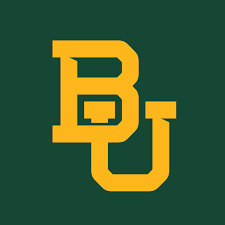